Rapid Session #1, Bb Tools
Accessing the Blackboard Retention Center
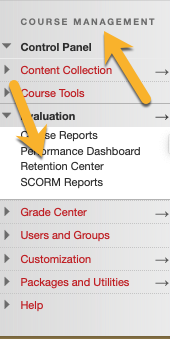 Retention Center Overview
Drilling Down in the Retention Center
Favoriting and Monitoring in Retention Center
Blackboard Goals – Anyone Can Use!
Alignment to Goals is Easy
Align Specific Test Questions
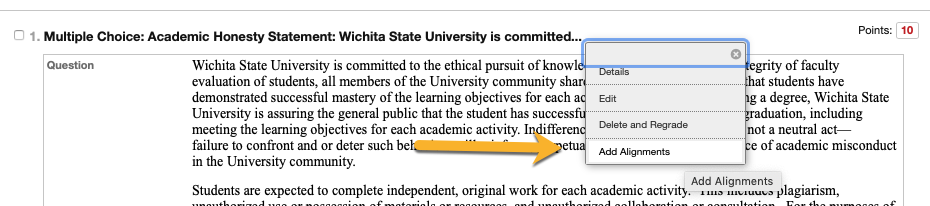